Benjamin E. Mays High School
GO Team Meeting
Tuesday, April 16, 2024
Agenda
Call to Order
Roll Call; Establish Quorum 
Action Items 
Approval of Agenda 
Approval of Previous Minutes: :
Discussion Items
2024 Spring MAPS results
BASC-3 results
Needs Assessment
Information Items 
Principal’s Report
2023-2024 Family Engagement and/or Partnership Highlights
Cluster Advisory Team Report  
GO Team Elections 
Announcements 
Public Comment 
Adjournment
2024 SpringMAPS Results
Data Points to Consider
Spring Results
Fall to Spring Comparison
Literacy
Numeracy
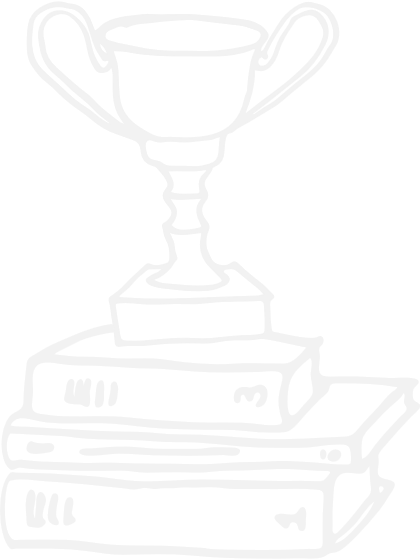 BASC-3 Data
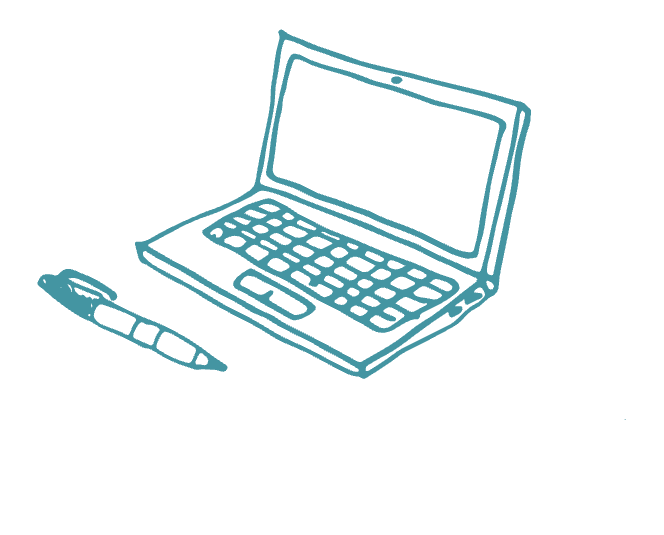 Needs Assessment
Needs Assessment

During this Needs Assessment, we will look at data from the Spring MAPS administration and identify 2-3 potential needs for the 2024-2025 school year. 

This discussion will help school leadership as they complete the school’s 2024-2025 Continuous Improvement Plan.
ACTIVITY
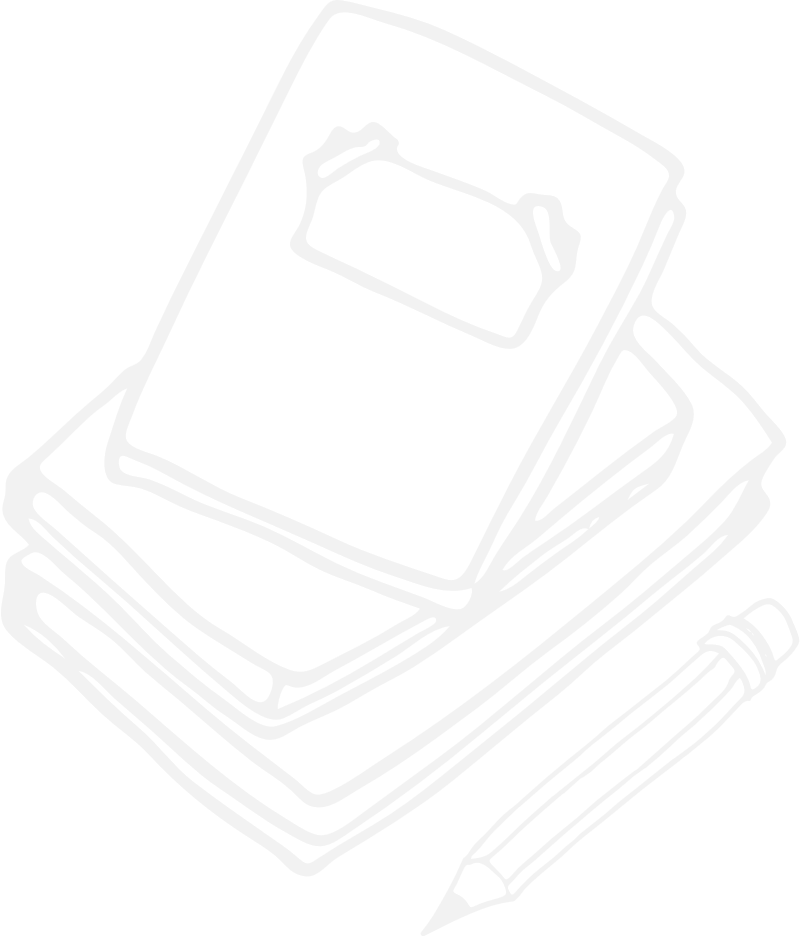 Needs Assessment:Guiding Questions
What does this data tell us?
What good news is there to celebrate?
Where are growth opportunities?
What trends do we see in the data?
Needs Assessment:
What are two to three (2-3) needs we can identify based our data?
Information Items
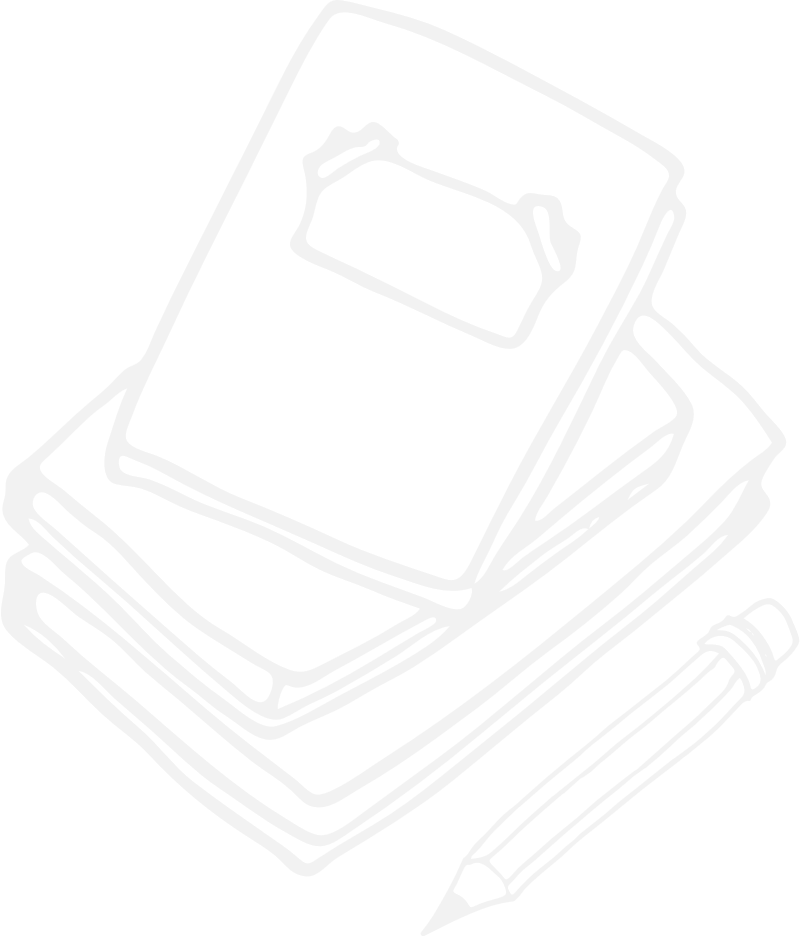 Principal’s Report
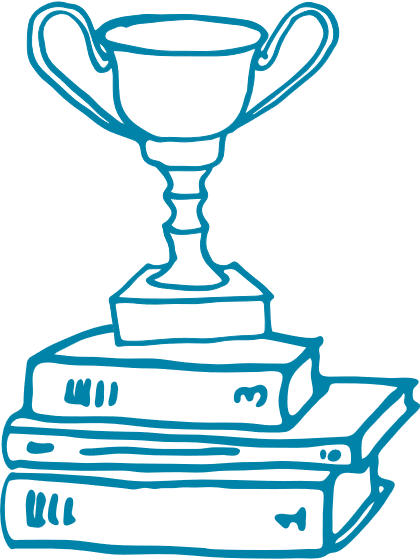 Additional Information Items
Cluster Advisory Team Report
GO Team Elections
Find candidates at apsstrongschools.com
Vote APRIL 16-25
Households are sent a unique link based upon information in Infinite Campus
School Staff will be sent a link to their APS email address
Announcements
GO Team Members
Complete your end of year surveys
Principal Feedback Survey (AVAILABLE NOW! Check your email for the link)
GO Team Satisfaction Survey (Available May 1st)

Complete your required trainings ASAP
Contact the GO Team Office with any questions
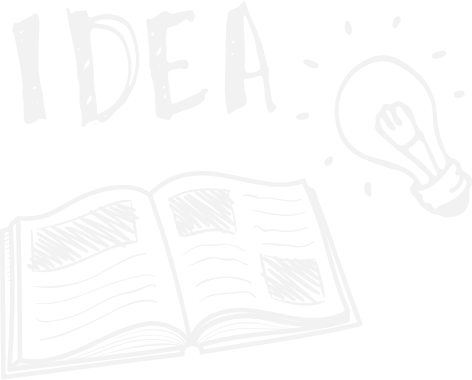 Public Comment
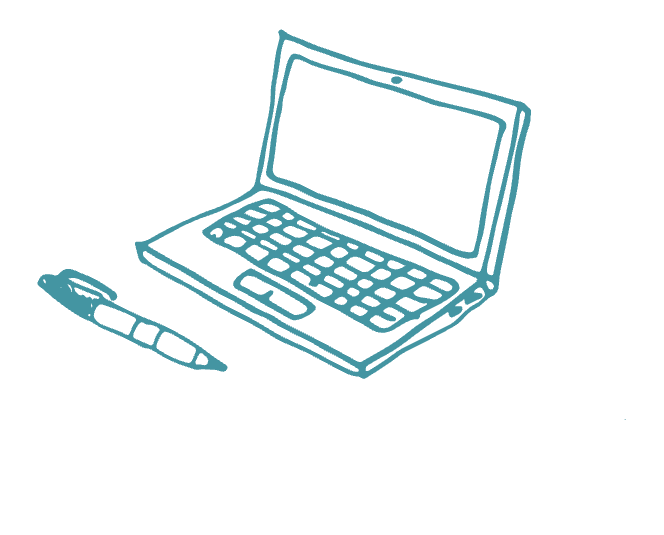 Agenda
Call to Order
Roll Call; Establish Quorum 
Action Items 
Approval of Agenda 
Approval of Previous Minutes: :
Discussion Items
2024 Spring MAPS results
BASC-3 results
Needs Assessment
Information Items 
Principal’s Report
2023-2024 Family Engagement and/or Partnership Highlights
Cluster Advisory Team Report  
GO Team Elections 
Announcements 
Public Comment 
Adjournment
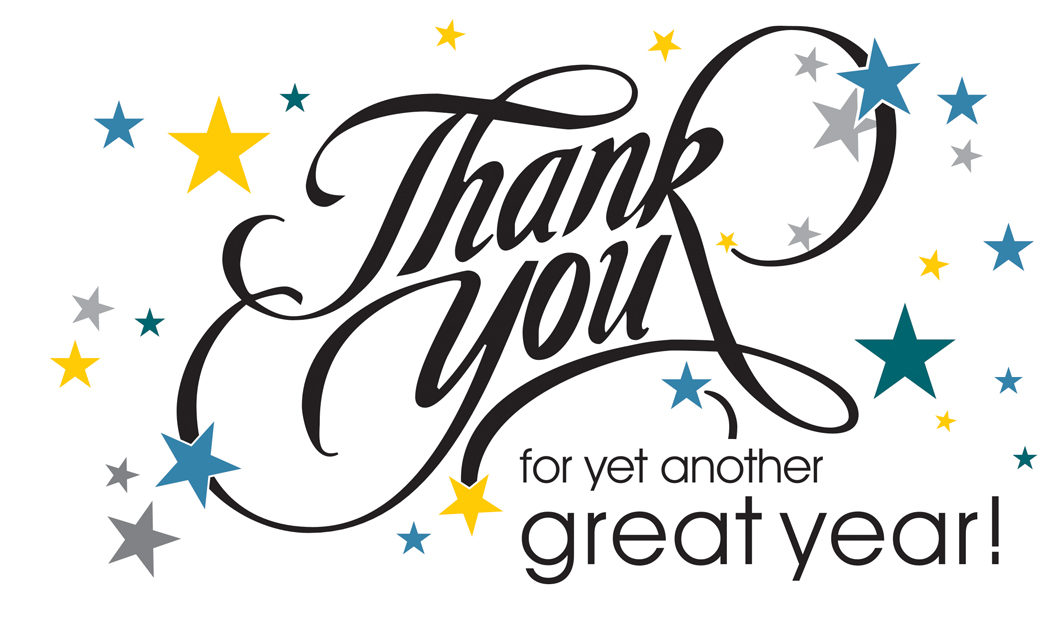